Background
Monitoring the implementation of the gender equality policy Canton of Zurich
Statistics Canton of Zurich and the Office for Gender Equality jointly analyze
the gender-specific development of the wages (median wages), 
the gender pay gap (difference between median earnings of men and women relative to median earnings of men) and 
the wage discrimination (Regression model and Blinder-Oaxaca decomposition) in the private sector of the Greater Zurich Region
with data from the Swiss Earnings Structure Surveys (SESS)

Additional facts & figures from various FSO data sources as the Labor Force Survey, Business Census, Population Census, etc. broken down by sex
Gender Pay Gap 2002-2010
In 2008, women in the Greater Zurich Region earned 25.0% less than men (unadjusted)…
-25.0%
-23.8%
-23.0%
-22.5%
-21.5%
Source: Swiss Earnings Structure Survey. Analysis & Graphic: Statistics Canton of Zurich
.
…in Switzerland 19.4%.
Part time penalty 19%
31% of the persons employed work part time, in the group of women 52%, in the group of men 13%…
Source: Swiss Earnings Structure Survey. Analysis & Graphic: Statistics Canton of Zurich
… average part time wages (converted to full time) are 19% lower than full time wages.
Female labor market participation 2008
Self-selection effect?
The high gender pay gap in the Greater Zurich Region (25%) is accompanied by a
high rate of female labor market participation (76% employment rate of women),
a high rate of female part time work (52%) and
a high female employment rate for women with lower education (62%)
high percentage of female low wage employees (63%), low percentage of female high wage employees (15%)
Source: Swiss Earnings Structure Survey, Swiss Labor Force Survey. Analysis: Statistics Canton of Zurich
Wage Discrimination 2008
36% of the wage gap cannot be explained by means of the applied regression model…
Adjusted Pay
Gap
Unadjusted
Pay Gap
Source: Swiss Earnings Structure Survey. Analysis & Graphic: Statistics Canton of Zurich
…women with the same human capital endowment as men earned in average 9% less (adjusted).
Development 2002-2010
Unadjusted gender pay gap increased over the last decade (+2.8 pp), but discrimination effect decreased (-10 pp)…
Source: Swiss Earnings Structure Survey. Analysis & Table: Statistics Canton of Zurich
…adjusted gender pay gap slightly decreased (-0.3 pp).
Economic branches 2008
High gender pay gap does not automatically correlate with high wage discrimination…
Source: Swiss Earnings Structure Survey. Analysis & Graphic: Statistics Canton of Zurich
…Financial sector shows biggest gender pay gap (33%), but below average wage discrimination (31%).
Thank you for your attention!
Online:

www.statistik.zh.ch
Statistics Canton of Zurich
www.ffg.zh.ch
Office for Gender Equality Canton of Zurich


Roman Page
Statistics Canton of Zurich
roman.page@statistik.ji.zh.ch
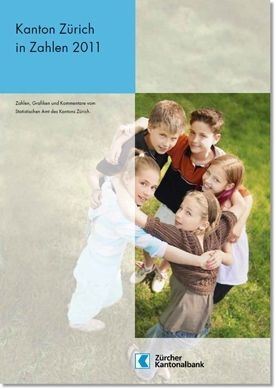